Innovative numerical methods for evolutionary partial differential equations and applications
A survey of the activity of the Catania unit
Giovanni Russo
Sebastiano Boscarino
Armando Coco
Seung Yeon Cho
Clarissa Astuto
Emanuele Macca
+ many others (from other PRIN units or from outside)
Prima di iniziare…
Roma, Febbraio 2002
S. Boscarino
G.R.
C. Astuto
A. Coco
E. Macca
D. Phan
Main research themes
Semiclassical limit Schroedinger equation (GWPT)S.Jin, L.Liu; Z.Zhou, B.Miao
High order all Mach Number solvers for gas dynamicsS.Boscarino, J.Qui, T.Xiong; E.Macca, Manuel Castro
Conservative semilagrangian methods for kinetic equationsS.Boscarino, S.Y.Cho, M.Groppi, S.B.Yun 
Multiscale model for sorption kineticsC. Astuto, A. Coco 
MultifluidsDuyen Phan, S.Gavrilyuk, (Simone Chiocchetti)
A PDE Models for biological network formation C.Astuto, Peter Markowich, Jan Haskovec
Approximate Taylor Methods E.Macca, Carlos Parés; R. Loubere (MOOD) 
Asymptotic preserving well-balanced schemesS.Boscarino, Carlos Parés, Manuel Castro, Irene Gomez-Bueno
Hyperbolic systems with relaxation
Consider a system of the form
Left hand side: linear hyperbolic with eigenvalues
Right hand side is a relaxation: formally as  it gives
(Relaxed equation)
The formal limit becomes rigorous if the following subcharacteristic condition
is satisfied.
This approach is the basis of the Relaxation schemes by Xin and Jin (CMAP, 1995)
and defines a hyperbolic system
Generalisation
More general relaxation system has the structure
(1)
is a relaxation if
This means that  are conserved:
Furthermore a relaxation implies that  is uniquely solved as
Formally as  one has
The equation relaxes to a  dimensional system:
With .
[T.P.Liu 1987; Chen, Levermore and Liu, 1994]
IMEX schemes
Presence of a stiff terms requires implicit treatment of the source
Quasilinear hyperbolic is in general not stiff  can be treated explicitly.
Natural choice: IMEX schemes.
RK-IMEX
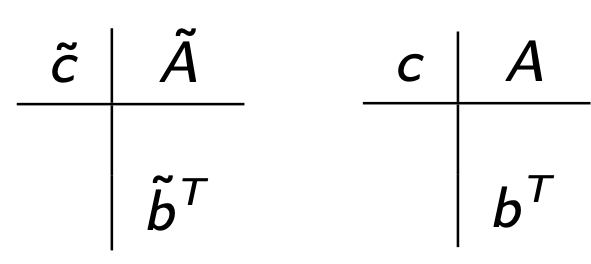 Defined by a double Butcher tableau
Matrix  is lower triangular with zero diagonal and  is lower triangular (DIRK-RK)
Two classes of schemes: I)  non singular; II)
Additional order  conditions are required to construct high order IMEX
If  and  there are zero coupling conditions for IMEX up to order 3
SSP explicit + L-stable implicit is ideal for hyperbolic systems with stiff relaxation
Asymptotic preserving schemes
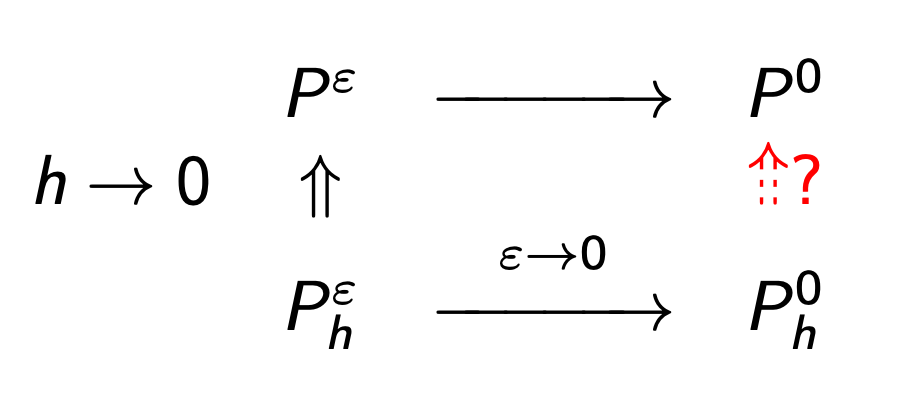 Let  denote a problem,
 its discretisation and 
 
the discretisation parameter
Is  a consistent solver for  ?
If so a scheme is said AP
If order of accuracy is preserved the scheme is Asymptotically Accurate
For type I schemes (matrix  non singular) then 
as  one obtains the explicit scheme for the limit equation.
Accurate for differential variable , not necessarily for algebraic one
Note: if  and    is singular  schemes has to be of type II 
because . Easier to construct, more difficult to analyse
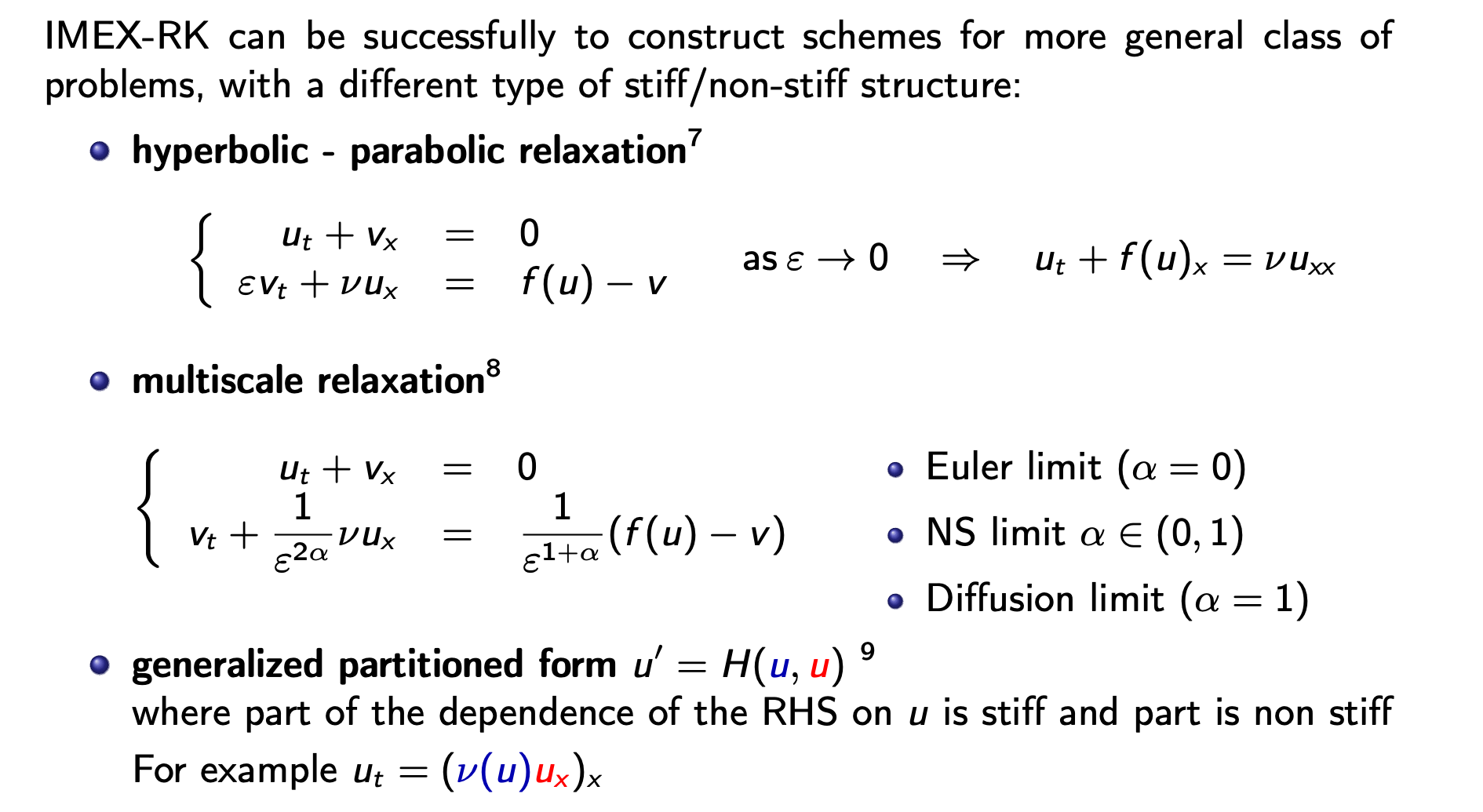 Generalisation
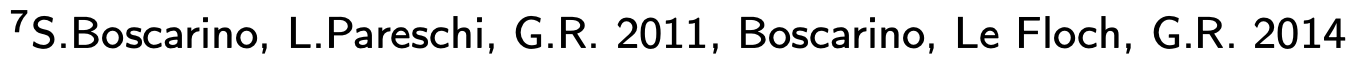 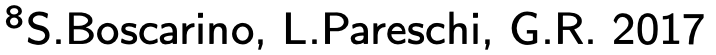 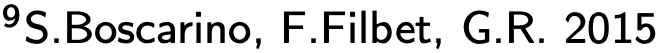 FV space discretization
Well-balanced schemes
Consider balance laws
Stationary solution  solves
If one wants to compute solutions which are close to stationary ones it is important
that a numerical scheme maintains with (exactly or with great accuracy) s.s.
A scheme is WB if it preserves stationary solutions, i.e.
Given , then
There is a huge literature on WB schemes 
Look for "well balanced scheme” on Google Scholar: more than 2000 entries
Pioneering work of A.Bermudez and M.E.Vázquez-Cendón (Comp. & Fluids 1994)
Greenberg and LeRoux (SINUM ’96)
If exact solution  cannot be computed, then one can compute
Construction of high-order WB schemes (1/2)
Remark
is WB if
a numerical solution by solving the ODE system  in each cell
and impose  by using either 
explicit RK + Newton (Gomez-Bueno, Castro, Parés, 2021)
Or RK collocation methods (Gomez-Bueno, Castro, Parés, G.R. 2021)
Fundamental ingredient: WB reconstruction
Standard reconstr. are in general not WB
In this case we talk about WB rather than EWB reconstruction.
How can we compute it?
Given cell averages  compute local stationary solution 
Compute fluctuations 
Apply reconstruction  to the fluctuations: 
Set
Such reconstruction is said Exactly WB.
Adding this identity to the above scheme and replacing both integrals by 
quadrature formulas one obtains the semi-discrete WB scheme (*), with
with
Construction of high-order WB schemes (2/2)
In principle, the semidiscrete WB scheme is written as
(*)
with  given by a suitable numerical flux applied to the WB reconstruction.
In practice replacing exact integral by quadrature may destroy WB property.
Remedy: since  is local equilibrium one has
This approach has been proposed by Parés and coworkers 
(See, for example, Castro, Morales, Parés, Handbook Num. Anal. 2017)
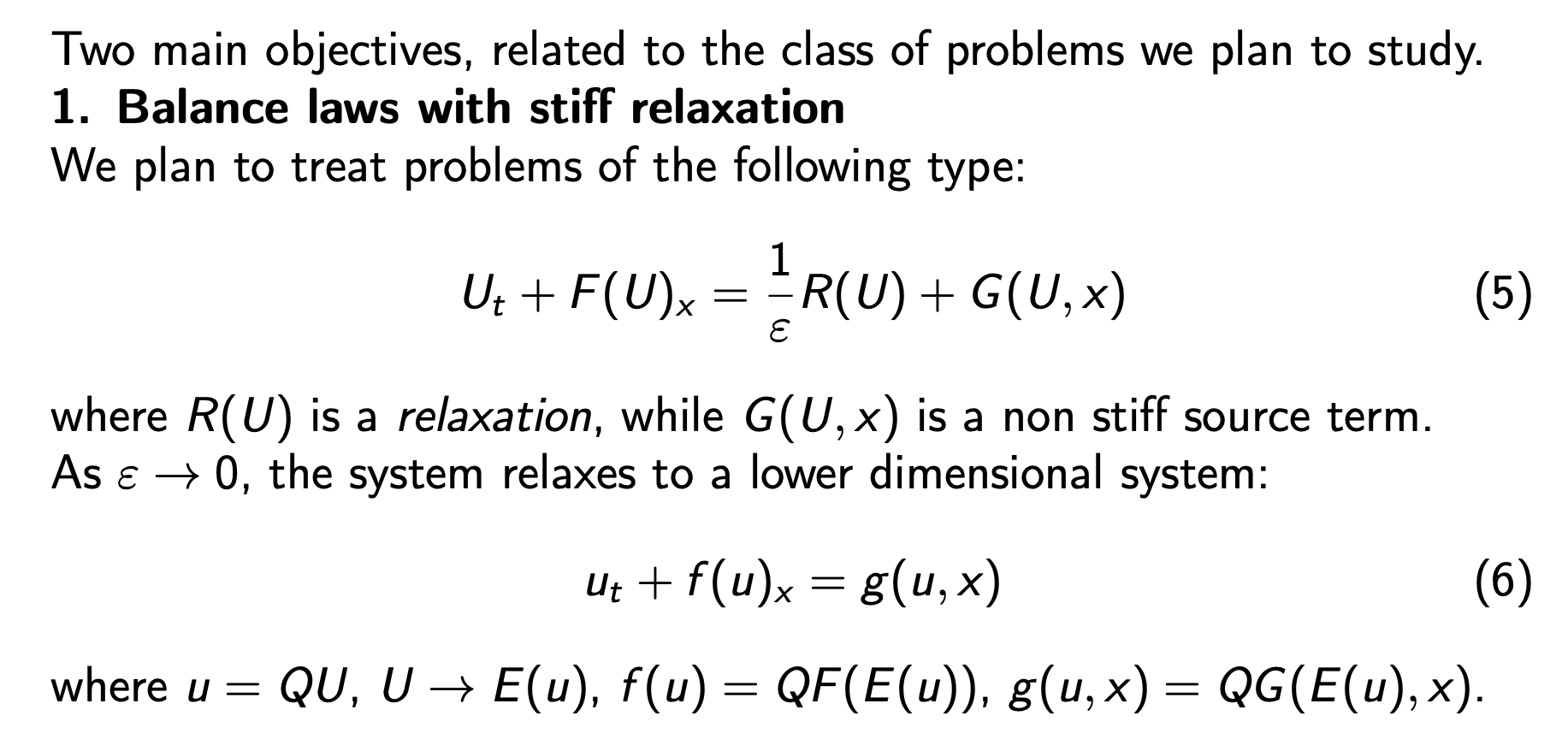 Motivation (1/2)
(*)
Goal: Construct a scheme which is AP with respect to the limit system, 
and which relaxes to a scheme which is WB for the relaxed balance system (*). Such scheme will be said to be AP-WB.
Motivation (2/2)
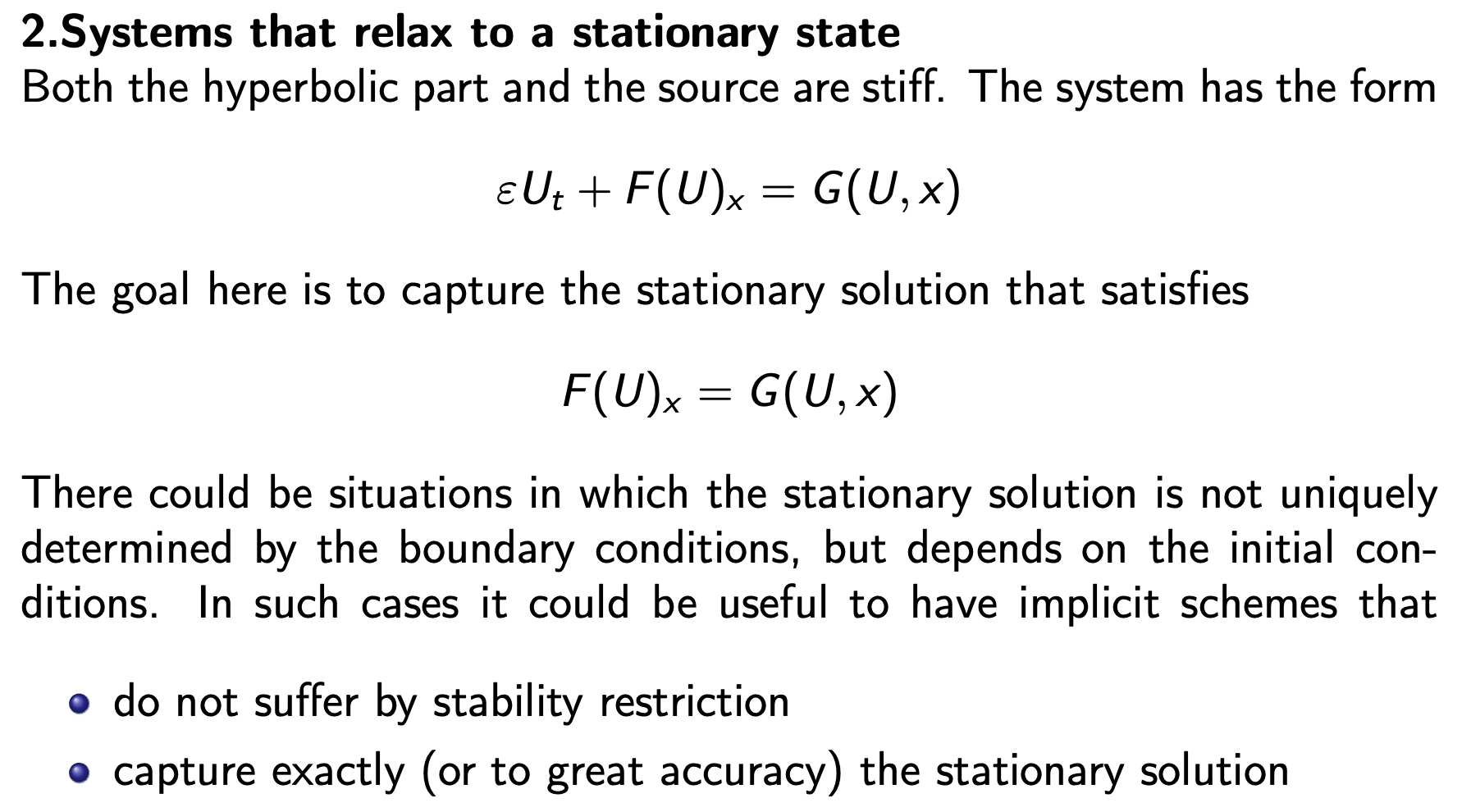 Starting point: construction of implicit or semi-implicit WB schemes
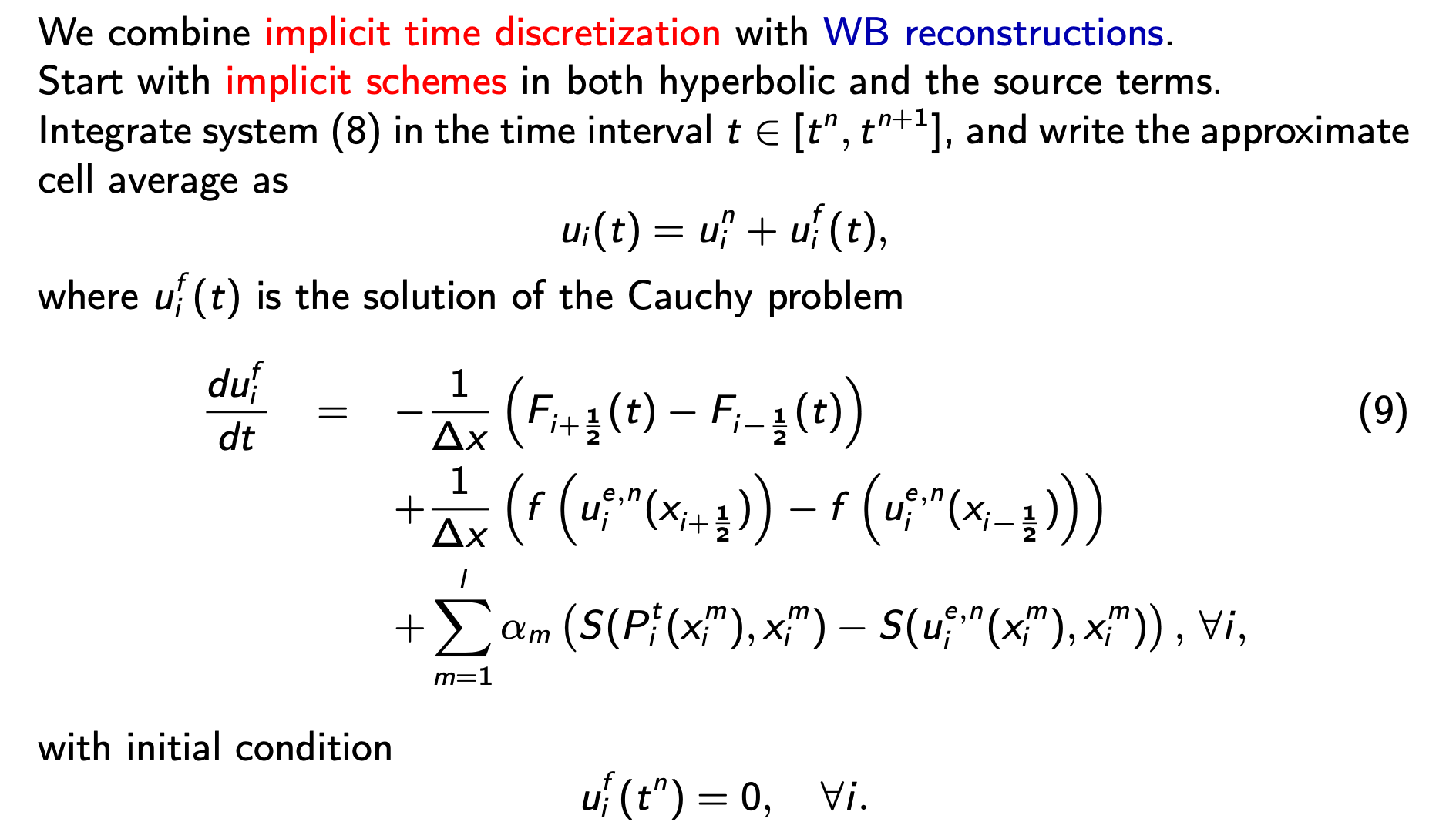 Balance systems with stiff relaxation
Consider the system
The following result holds:
Theorem. Given a stationary solution of the above system. If  is an EWB reconstruction operator, then the numerical method above is EWB for .
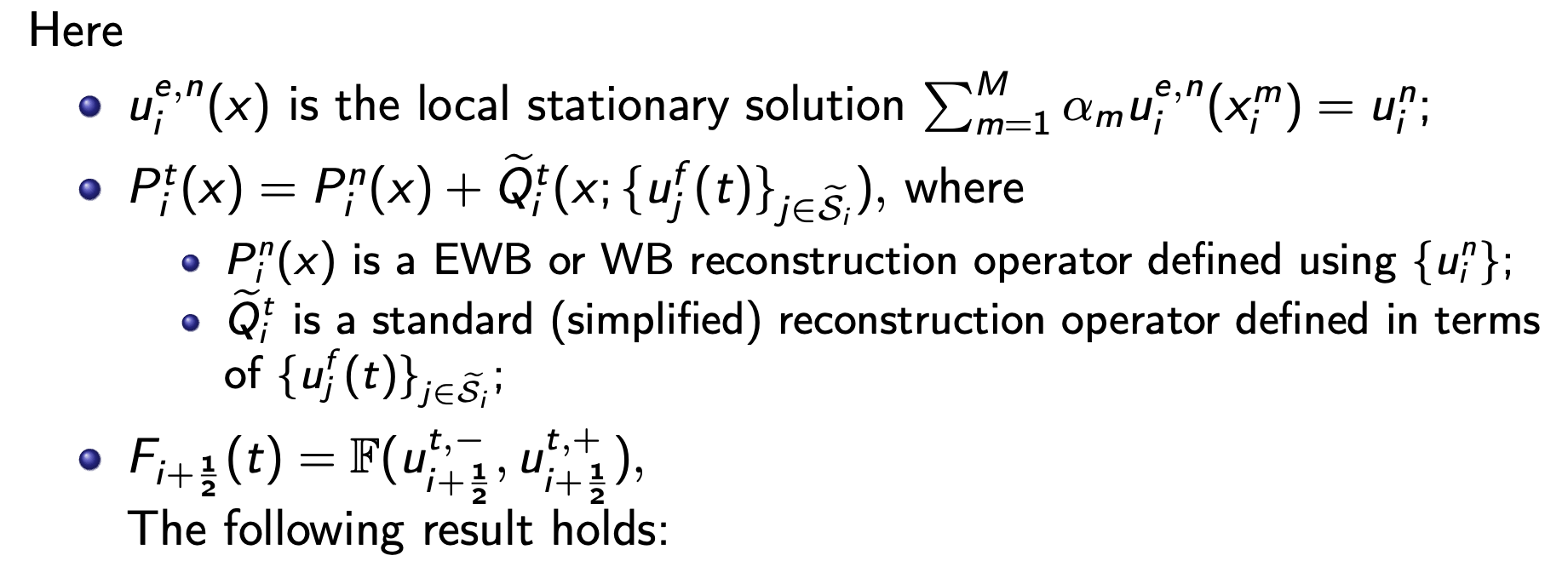 A similar result also holds if we replace exactly well-balanced by 
well-balanced, that is numerically computed local steady states.
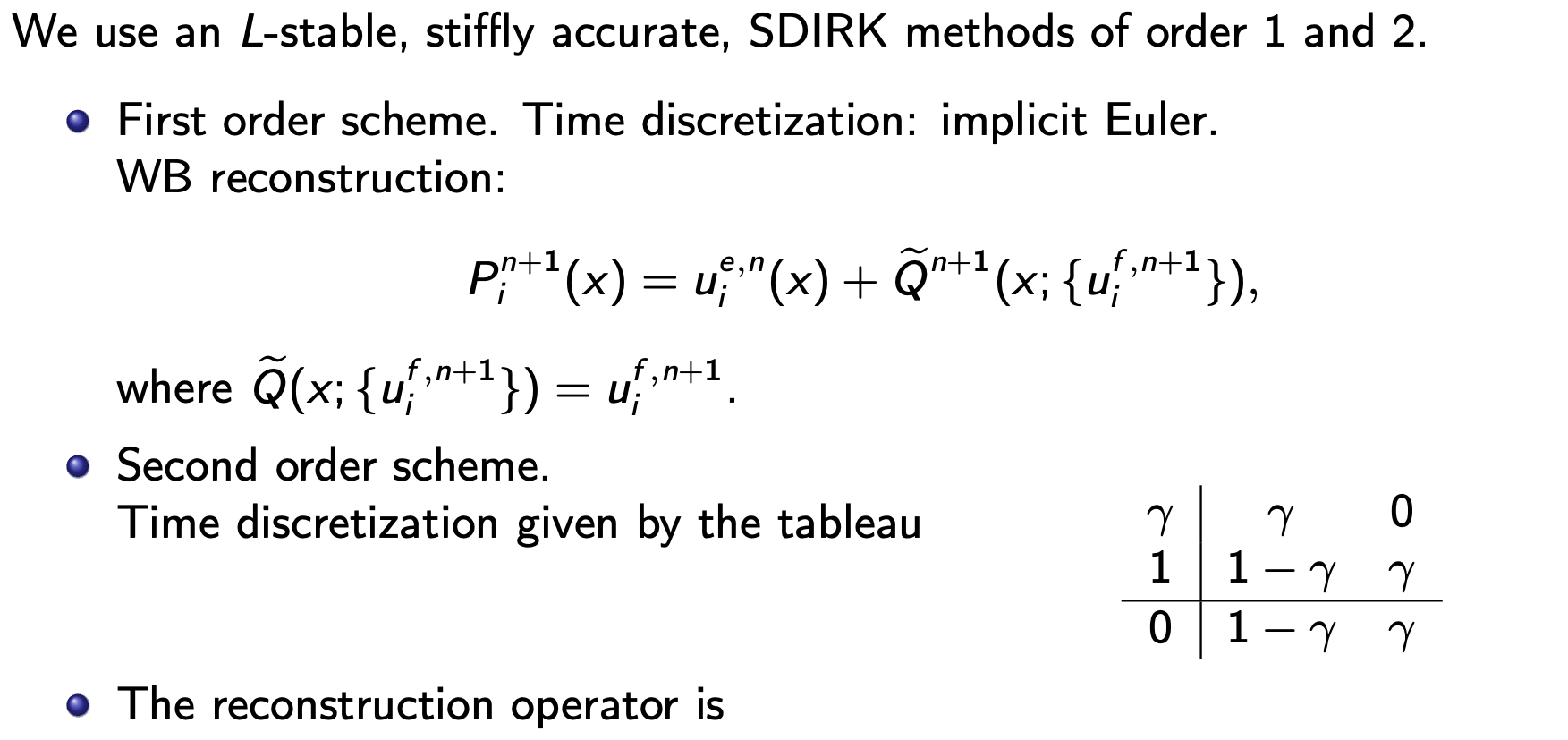 We adopt stiffly accurate DIRK, i.e.   Num. sol. = last stage
Where
(slope limiter)
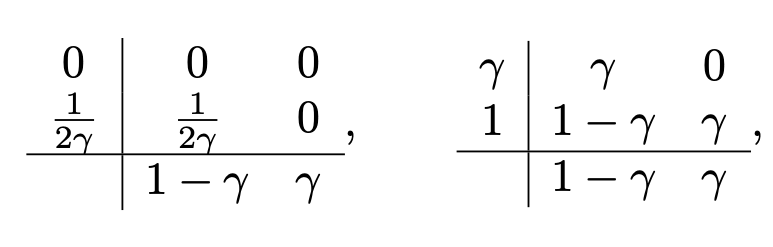 Second order IMEX:
Semi-implicit scheme
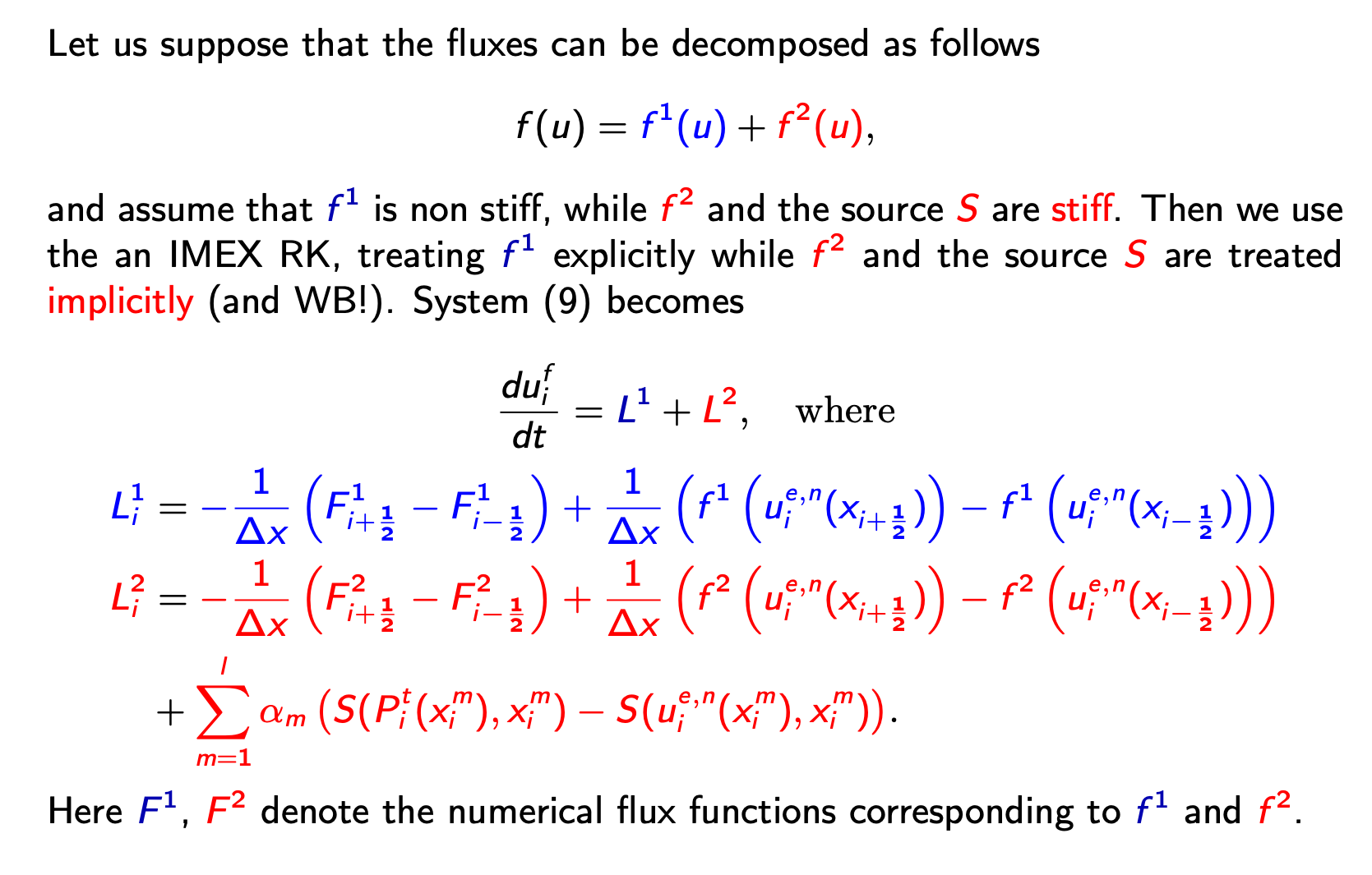 Numerical tests
System that relaxes to Burgers equation with source
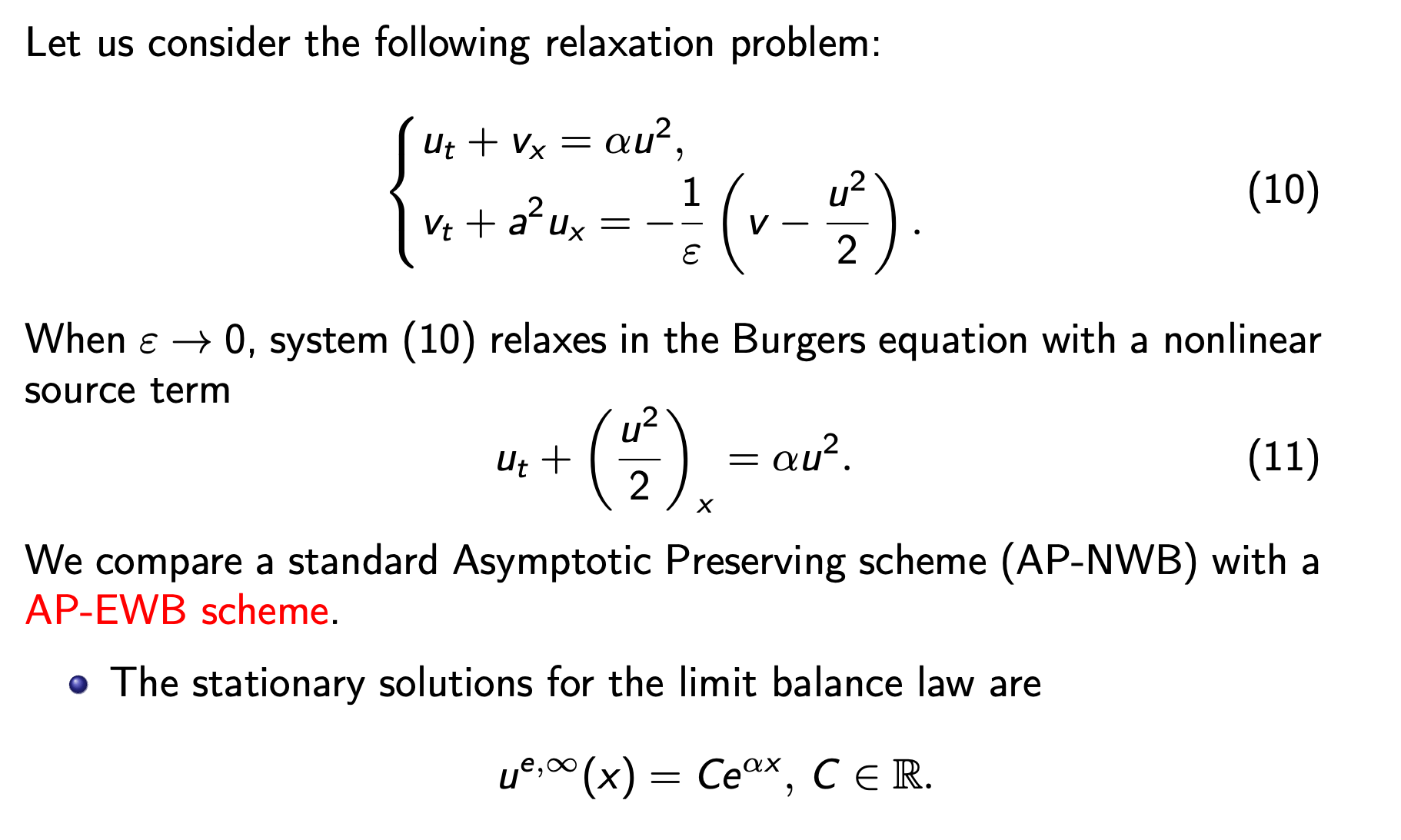 Error, order and asymptotic WB property
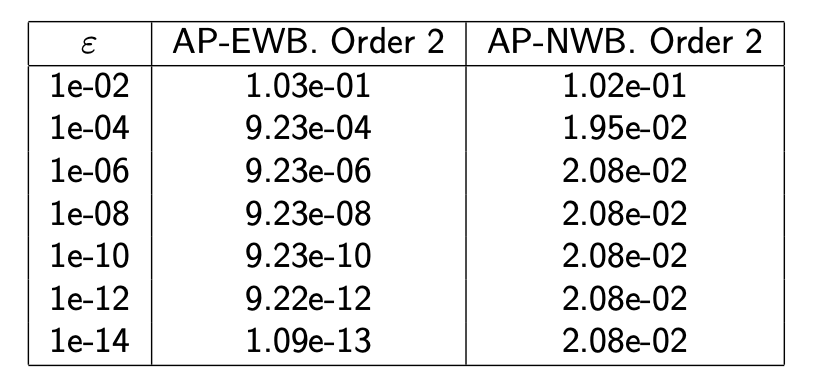 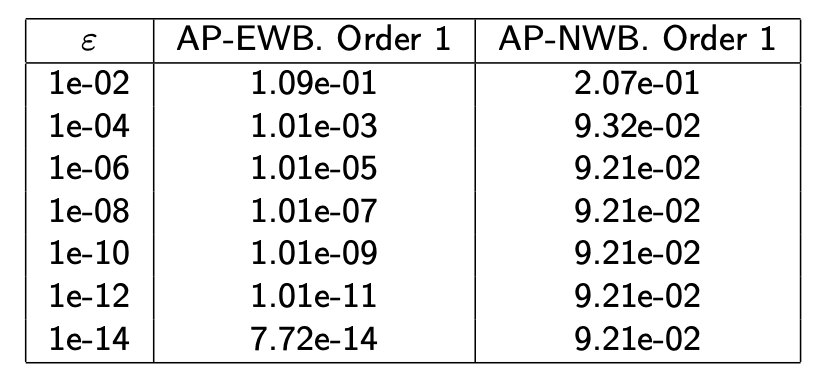 Differences in L1-norm with respect to the exact limit steady state 
For various .  (left) and  (right)
starting with analytically stationary solution of limit Burgers - above
Or with a perturbation (that leaves the domain in finite time) - below
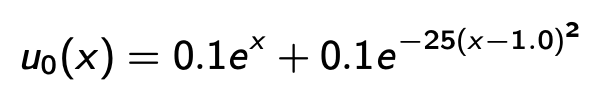 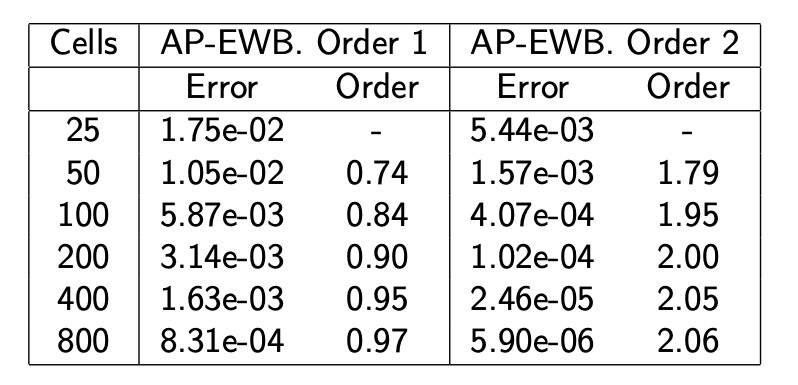 Initial condition
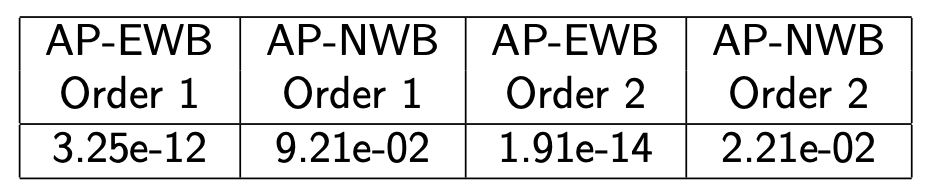 Differences in L1-norm with respect to the exact 
limit steady state
Error and order at time t=0.5
Shallow water system - no friction
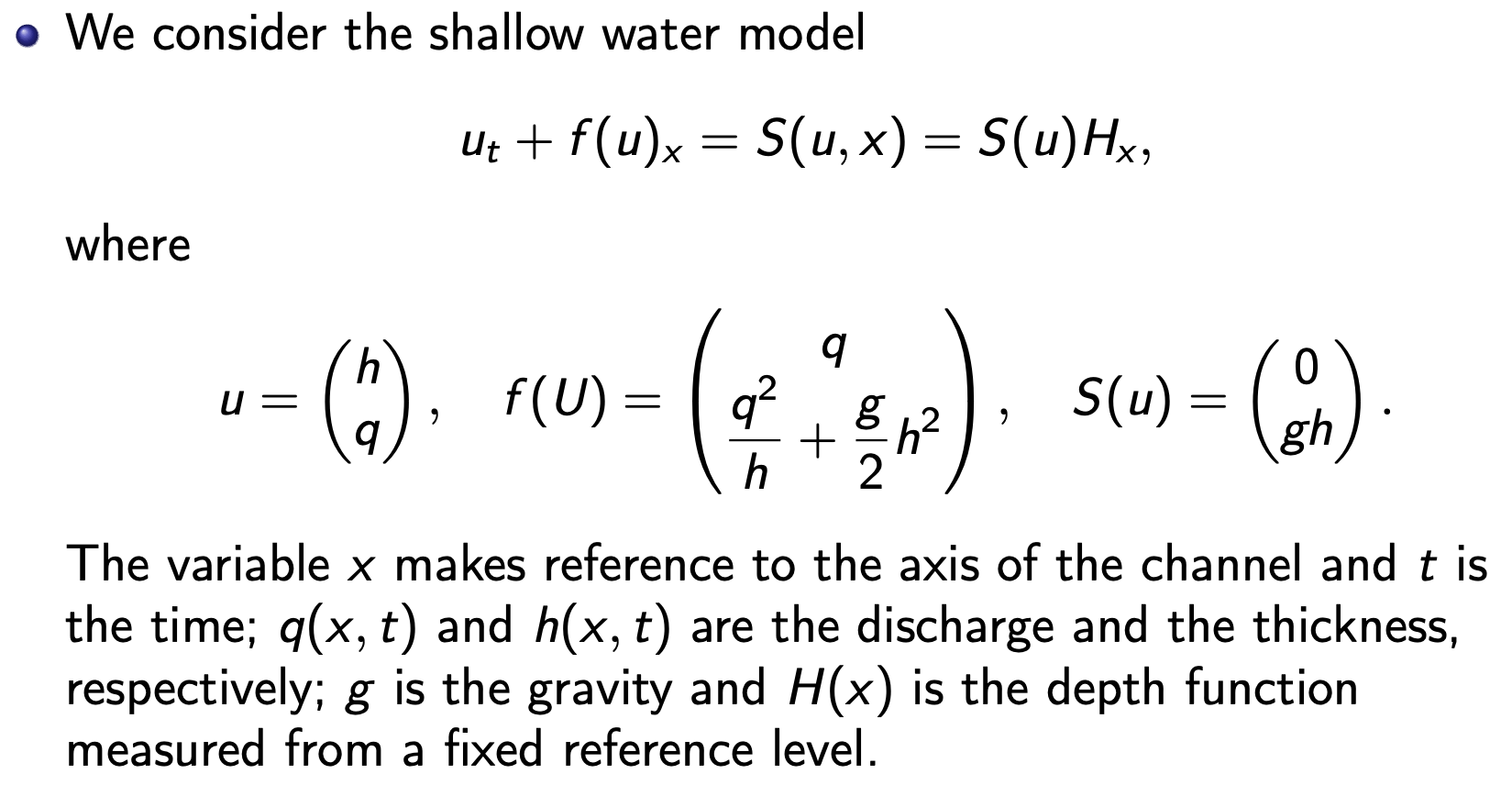 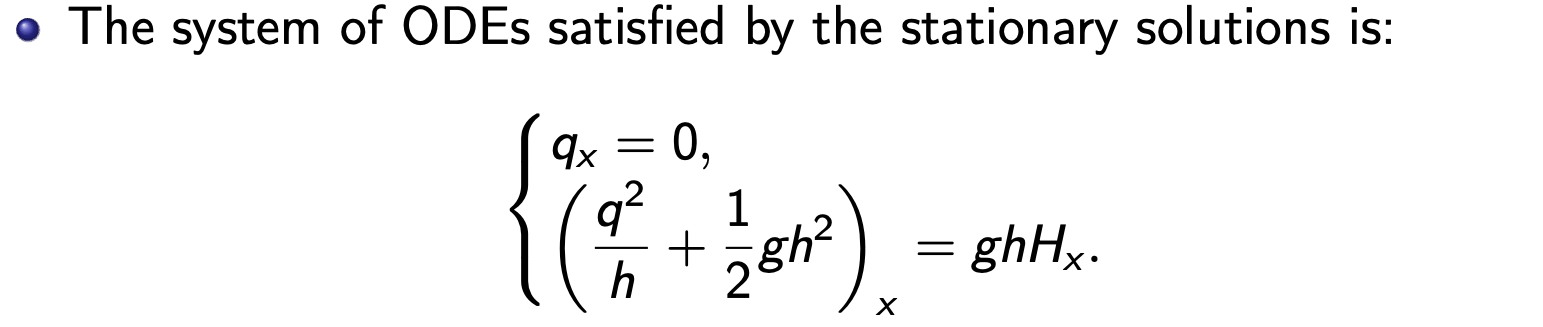 Shallow water system - no friction
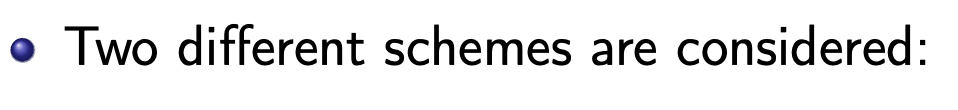 IWBM1, IWBM2
Fully implicit schemes: flux and source term treated implicitly
Semi-implicit schemes:
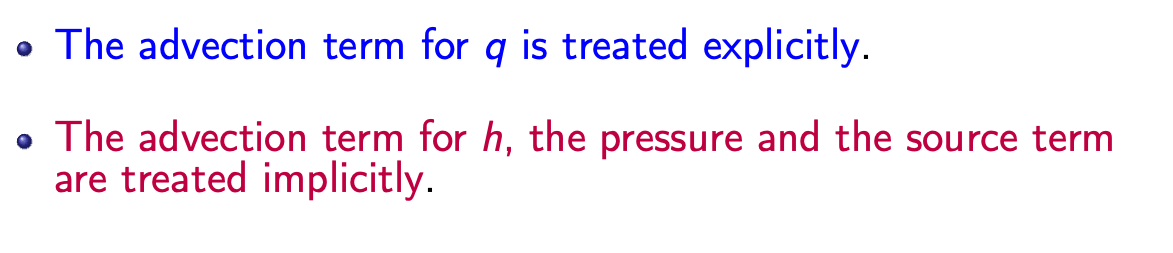 SIWBM1, SIWBM2
, CFL = 2.0
First test: check WB property
Stencil depends on reconstruction
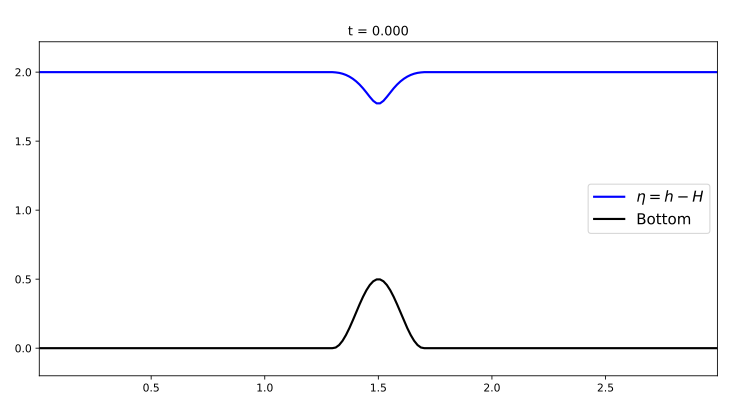 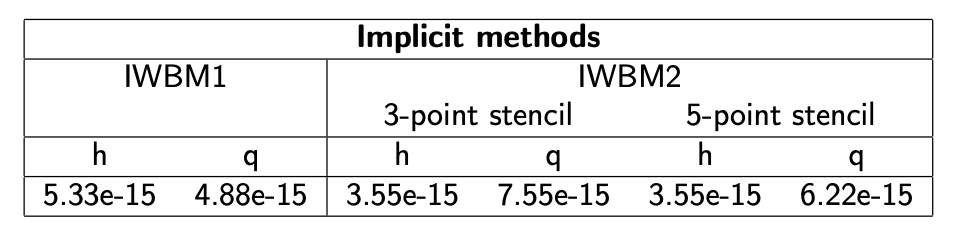 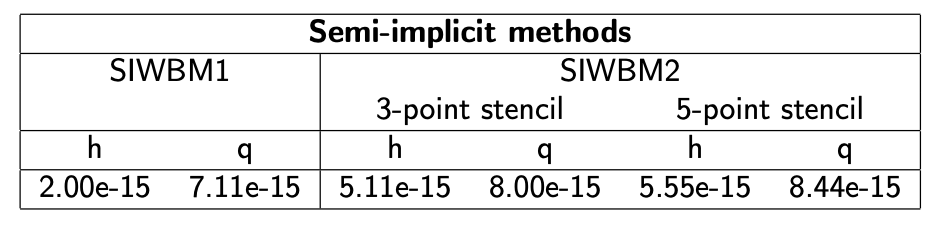 Initial condition: subcritical stationary solution
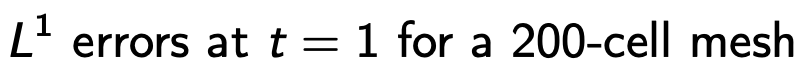 Shallow water system - no friction
Transient solution
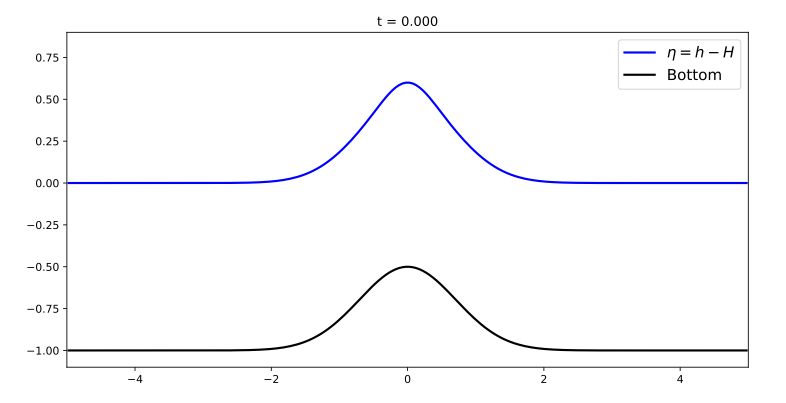 Depth function:
Initial condition:
Reference solution: 1600-cell mesh, 
5-point stencil SIWBM2
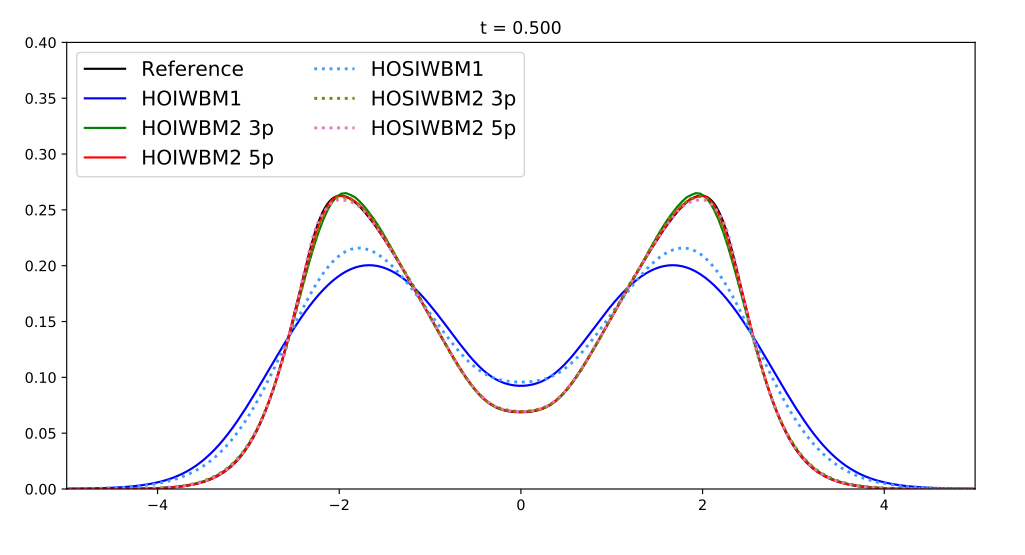 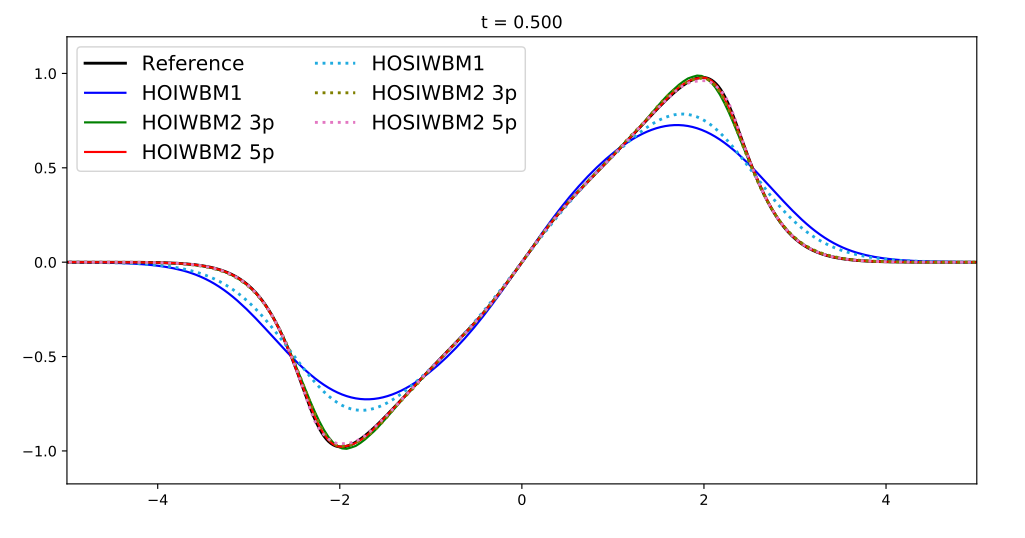 Discharge
Free surface
Shallow water - order of accuracy
Comparison with reference solution  error and converge order
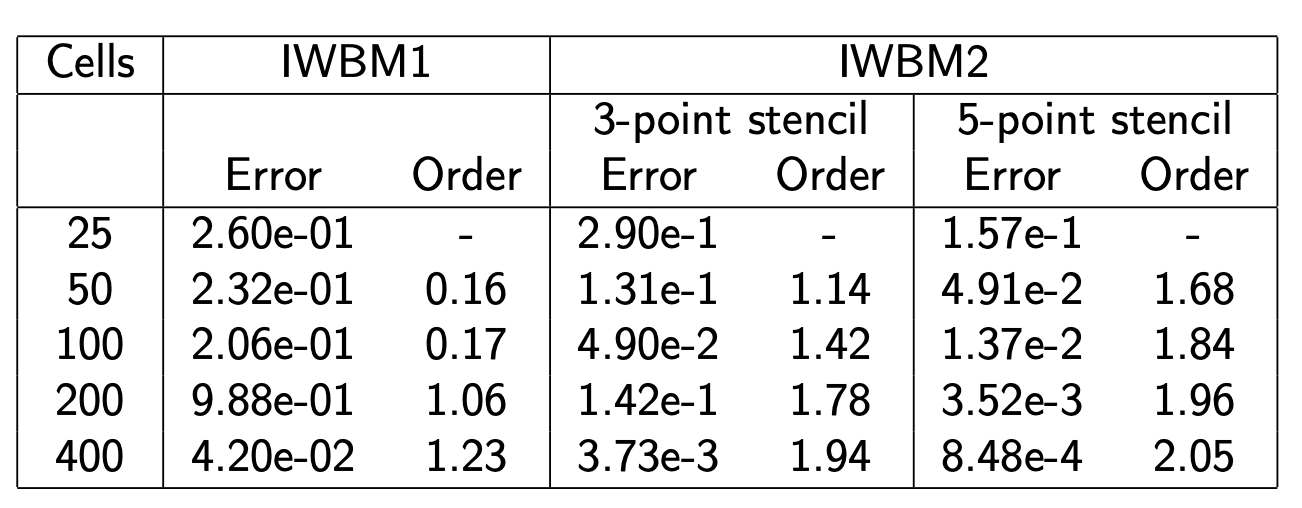 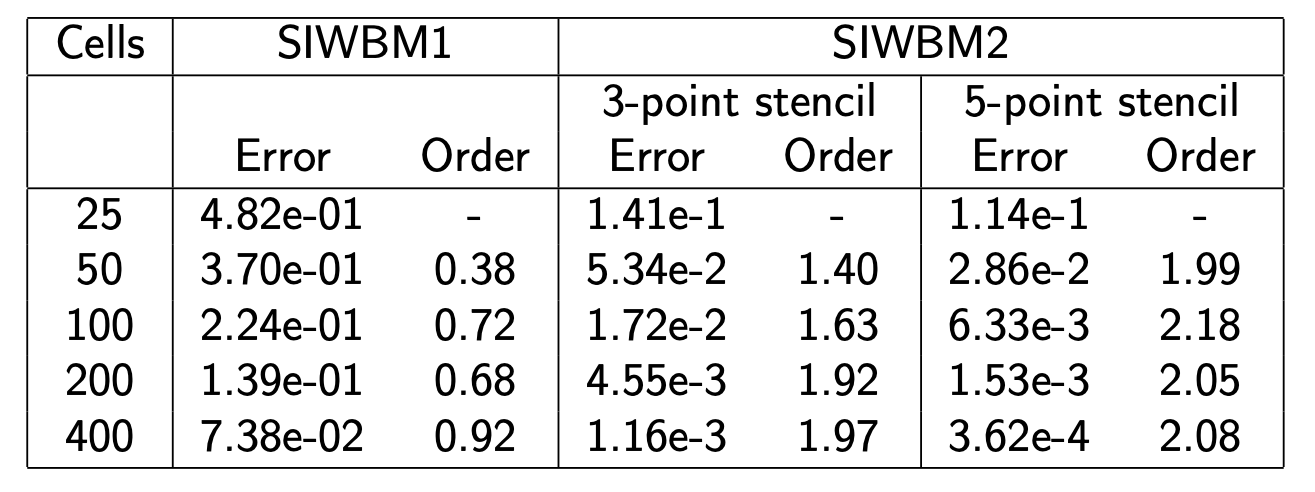 Shallow water system - no friction
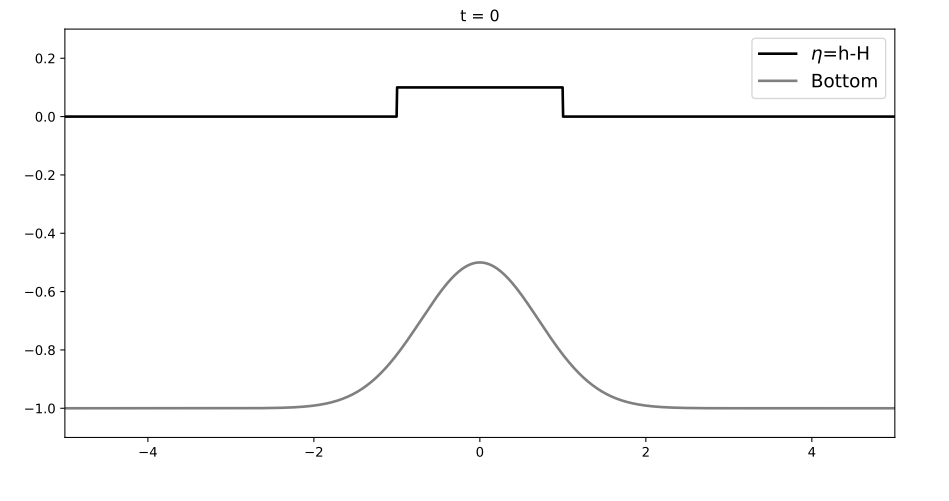 Test shock shock capturing capability
Various schemes: Implicit and Semi-I 
First and second order accurate
Constant and linear reconstruction
Initial condition
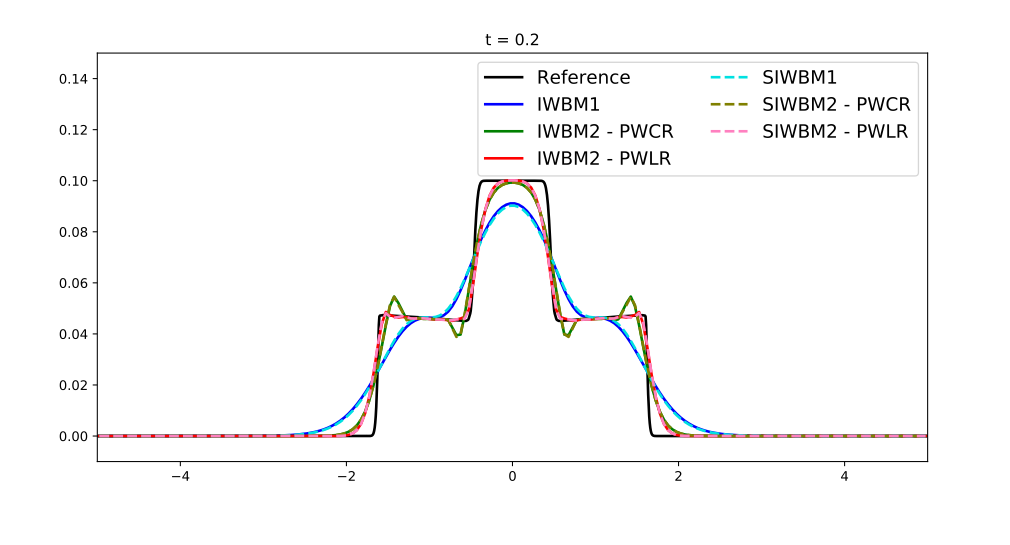 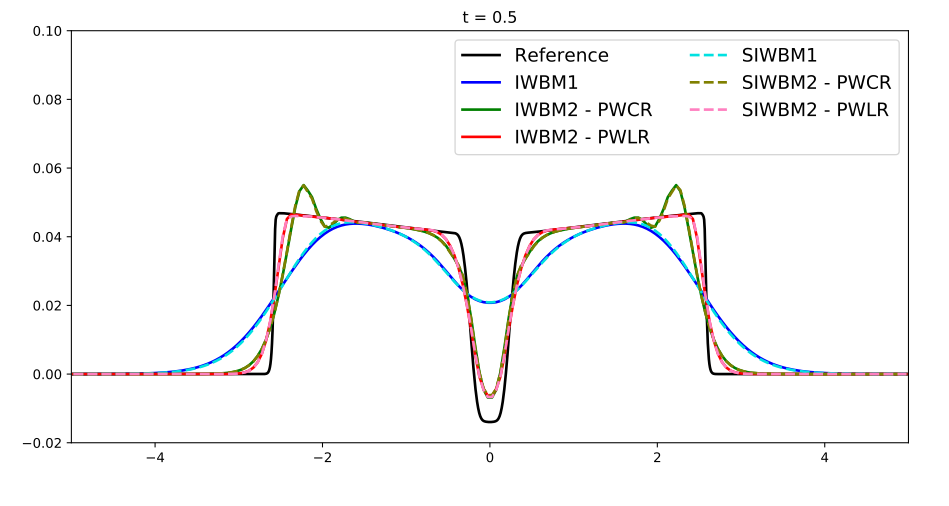 at
at
1D shallow-water system with topography and friction
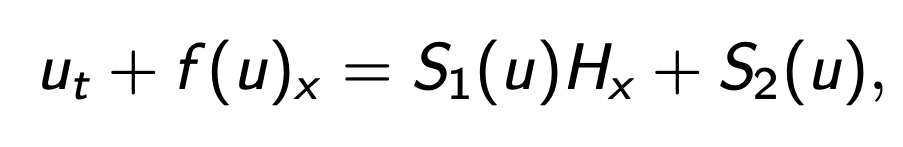 with
Consider
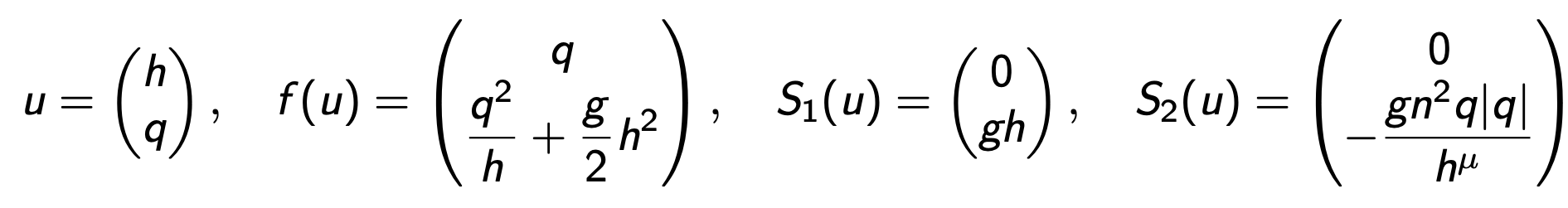 is the Manning friction coefficient and
Stationary solutions satisfy the ODE system:
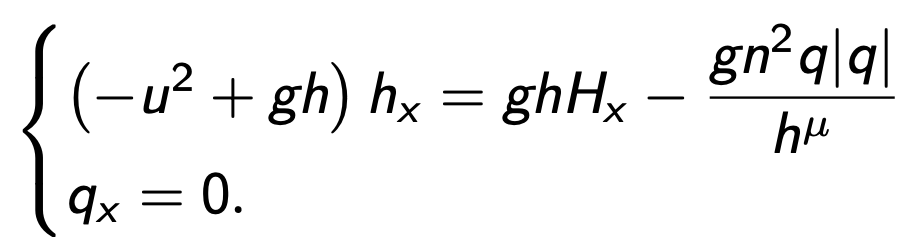 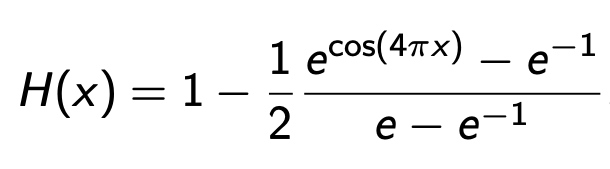 Bathimetry
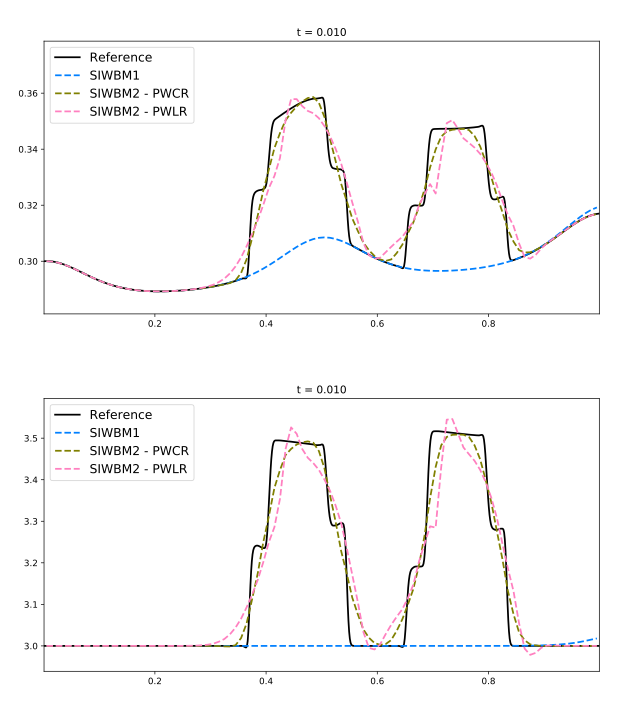 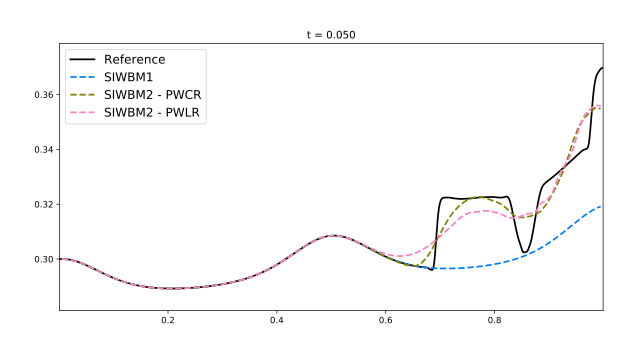 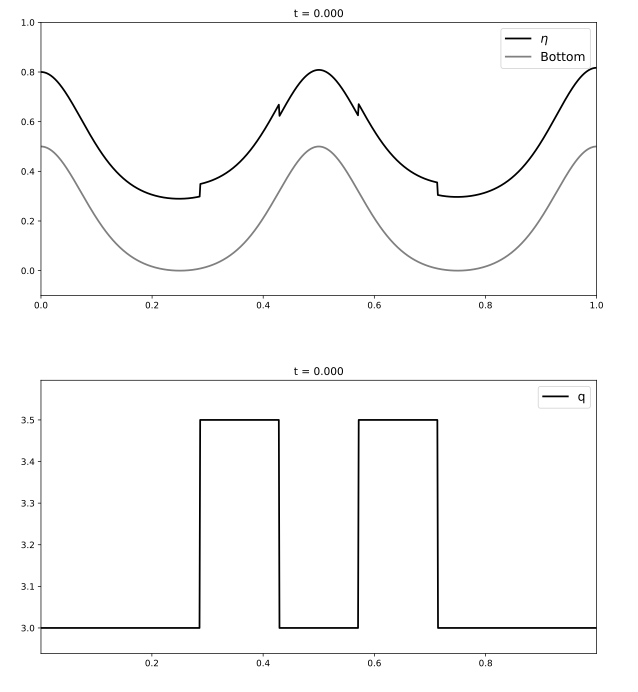 1D shallow-water system with topography and friction
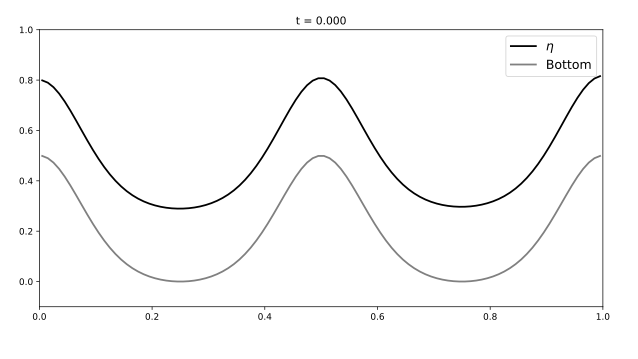 Stationary initial condition
All (implicit, semi-implicit, 1st, 2nd order) schemes
preserve stationary solution within machine precision
100 cells. Underresolved 
1st order not sufficient
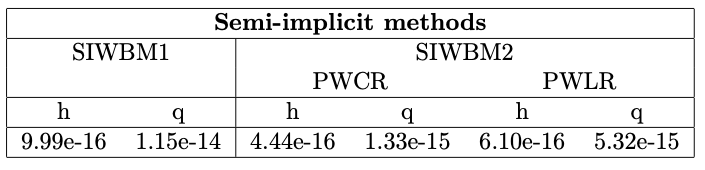 Conclusions
A general framework has been presented to construct high-order well-balanced implicit and semi-implicit numerical schemes for systems of balance laws. 
Within this framework APWB schemes could also be designed from standard AP schemes. AP-EWB schemes exactly capture the steady states of the limit balance law when ε → 0. 
The key idea is to consider local high-order well-balanced reconstruction operator.
Work in progress
Application to more complex systems
Extension to several space dimensions
Application to fast detection of global stationary solutions
Thank you for your attention!